Preisverteilung  Netto Einzelsieger
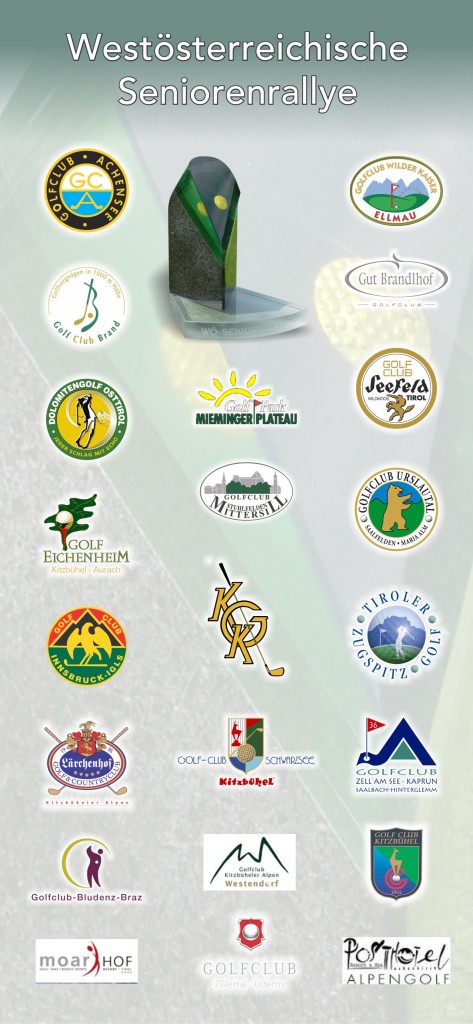 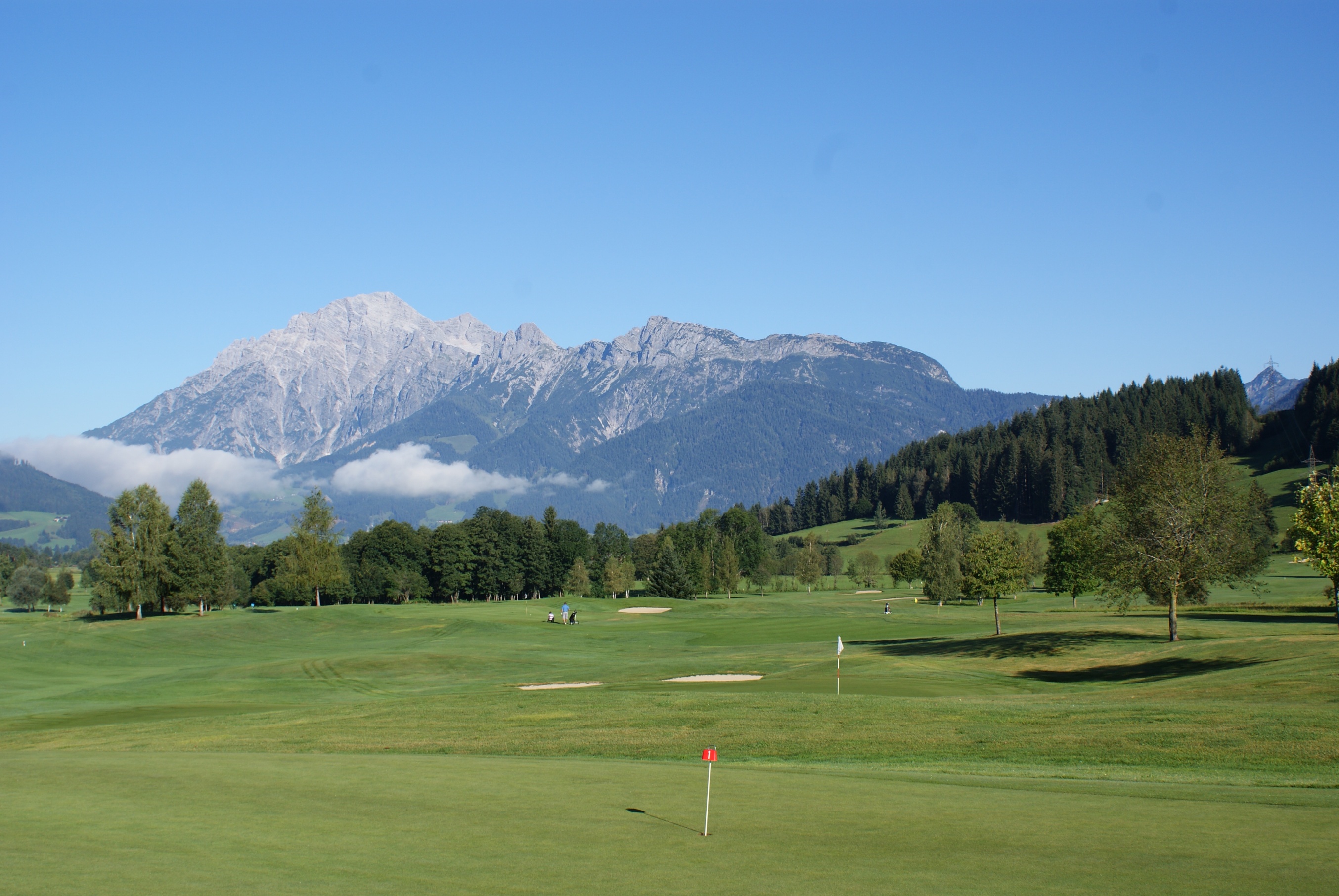 Netto EinzelsiegerPlatz 10 - 4
Der Netto-Einzelsieger Platz 3
3. Steger Ernst
GC. Seefeld 245 Punkte
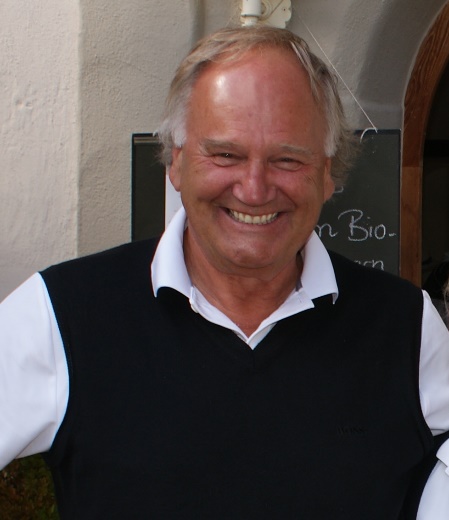 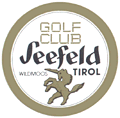 Netto-Einzelsieger
2.   Hugo Nindl

GLC. Achensee	                             248 Punkte
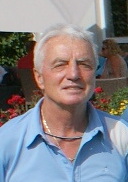 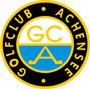 Der Netto-Einzelsieger
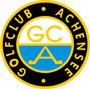 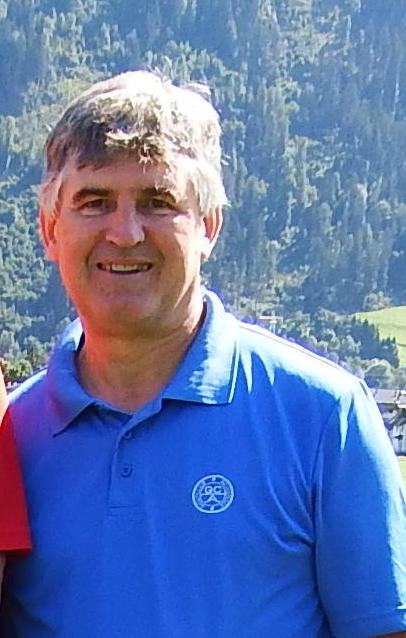 Anton Laucher	
	GLC. Achensee
249 Punkte
Masters   Einzelsieger
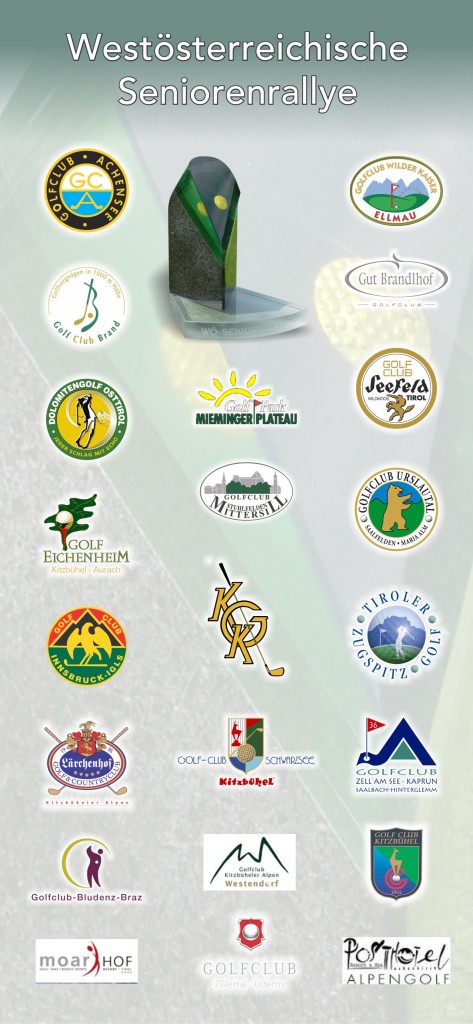 Masters Netto EinzelsiegerPlatz 10 - 4
Masters  Nettowertung
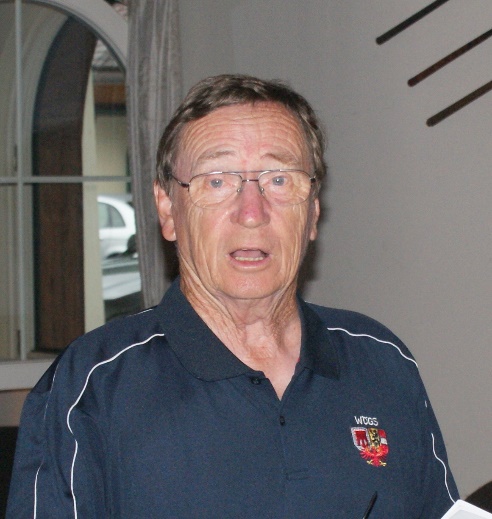 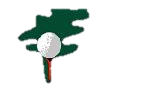 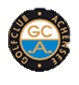 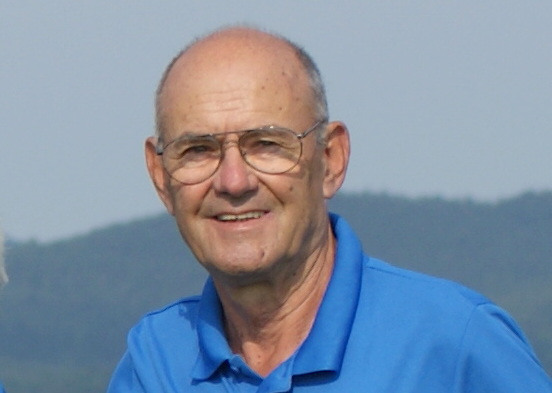 Ehrlich Horst
       GC. Eichenheim                                                240 Pkt.

2.   Peter Daxerer         240 Pkt.
       GLC. Achensee
Masters  Nettowertung
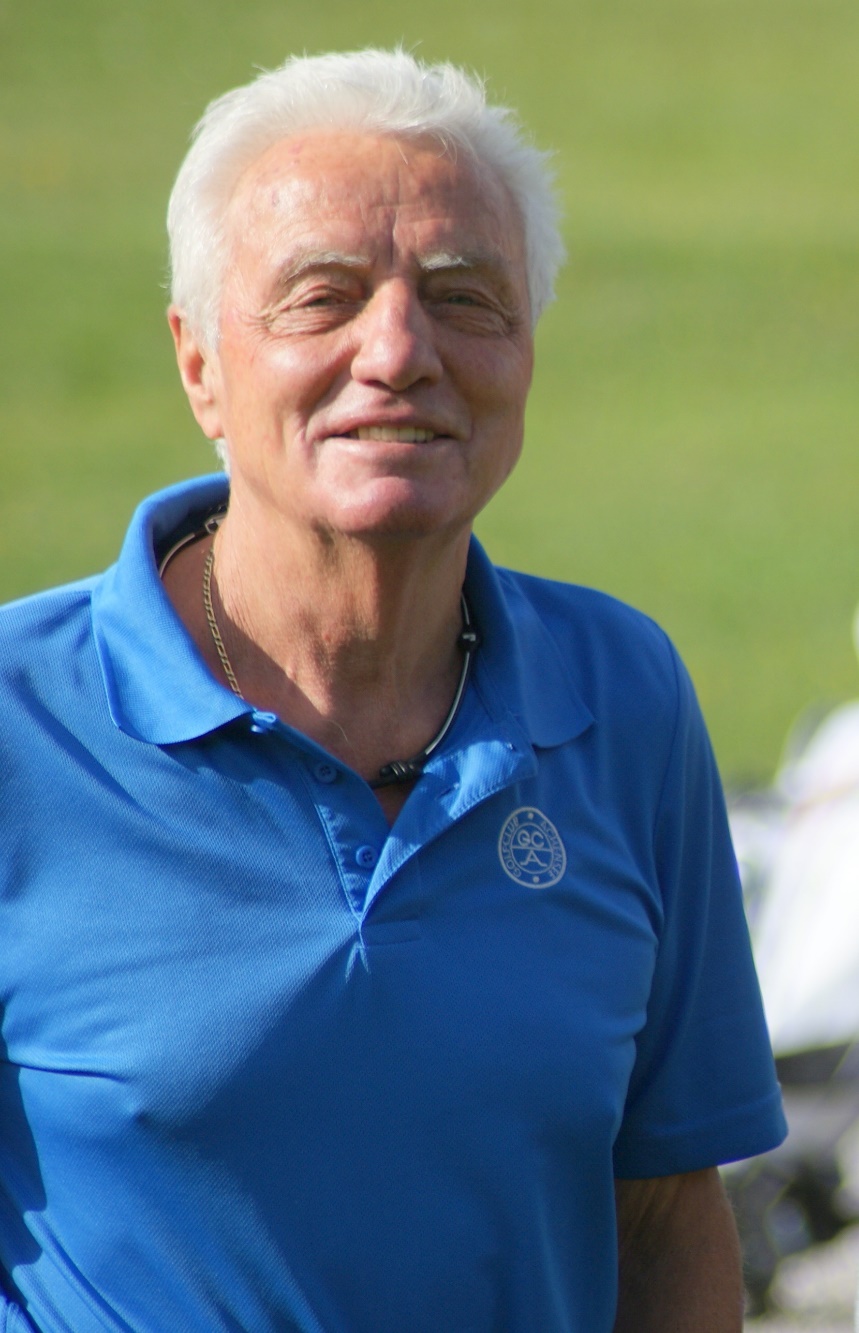 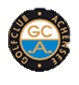 1.  Nindl Hugo
      GLC. Achensee                                                   248 Pkt.
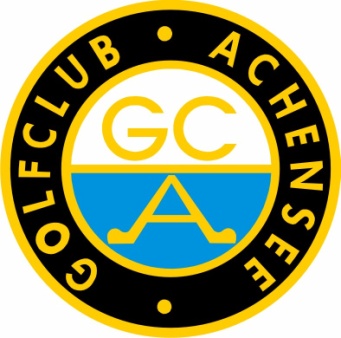 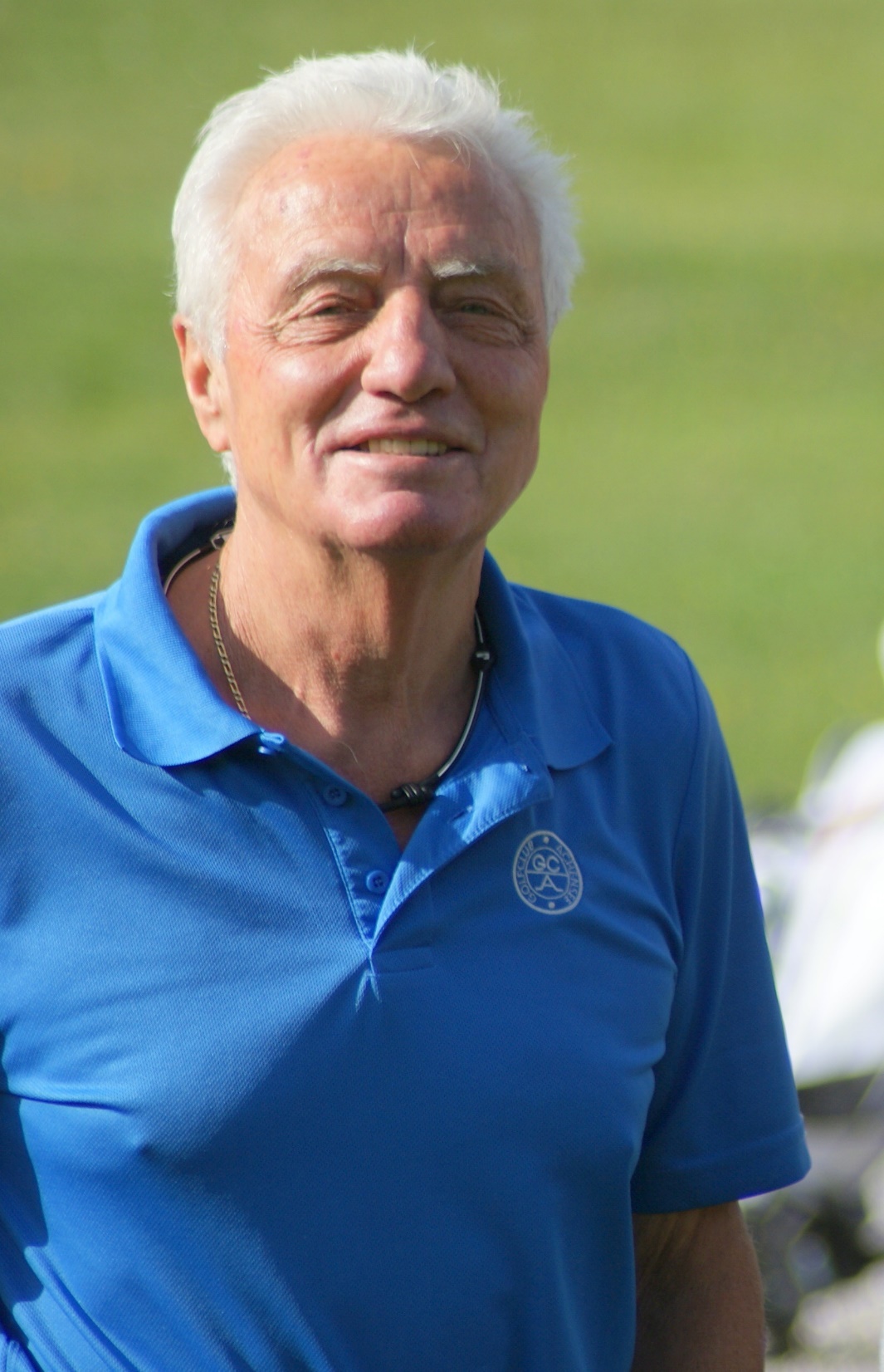 Masters 
Brutto
1. Nindl Hugo 
                                                       			GLC. Achensee     208 Pkt
                   	
 



2. Anton Reiter  195 Pkt.
 Golf-& Countryclub Lärchenhof
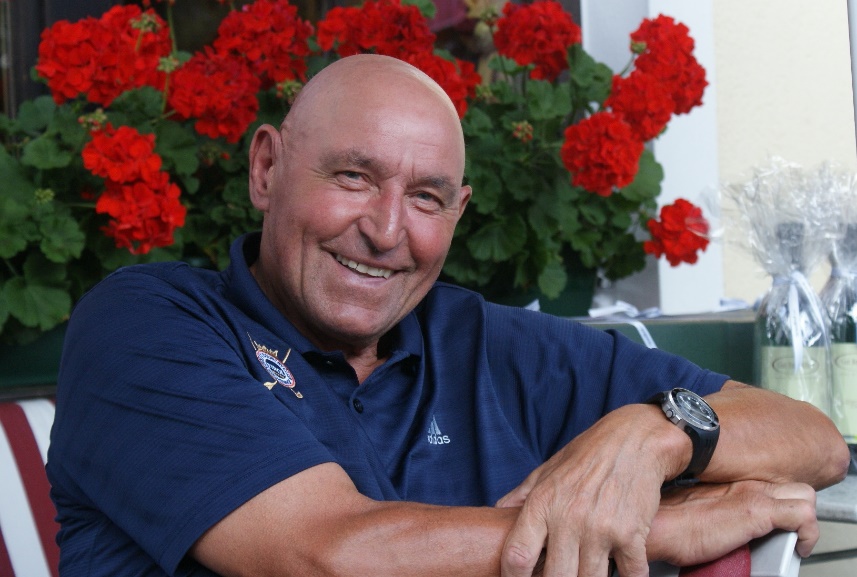 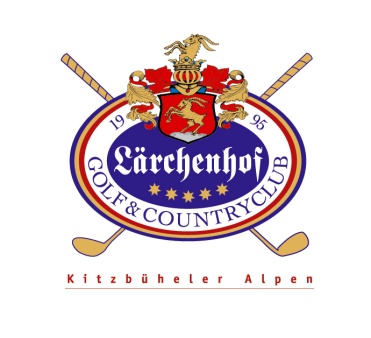 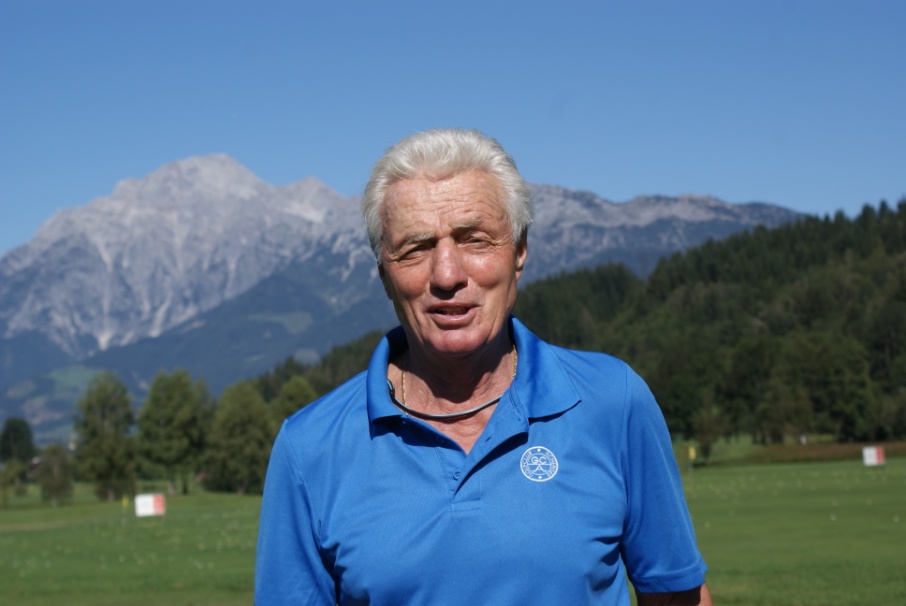 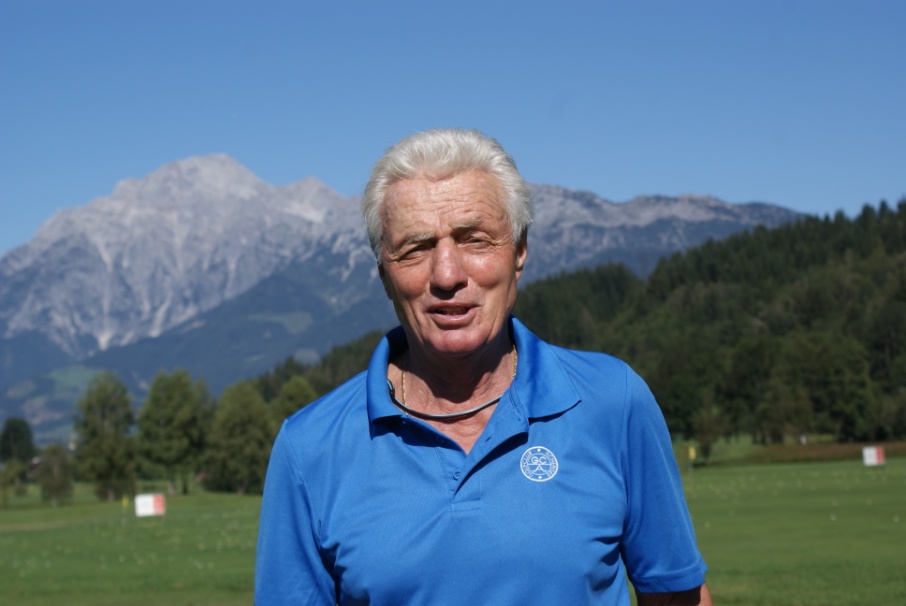 Preisverteilung Brutto – Einzelsieger
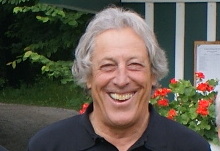 3 Josef Fankhauser
     Golf Club Zillertal Uderns		                196 Pkt.
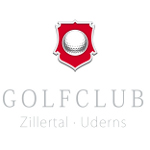 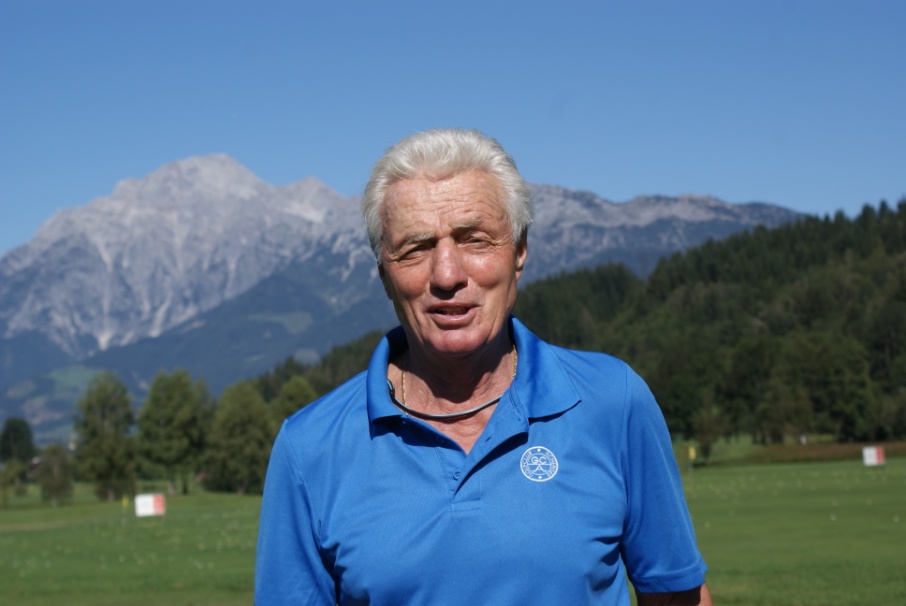 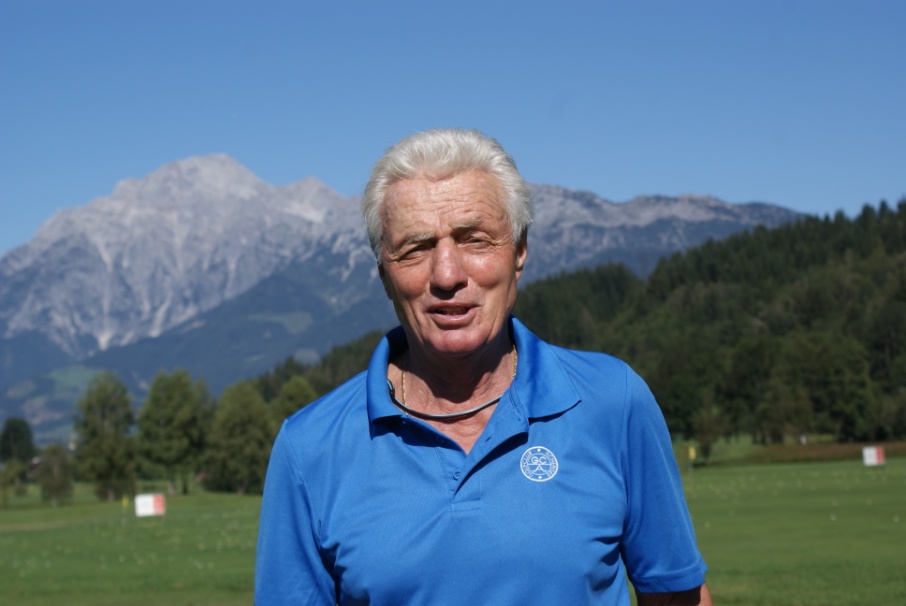 Preisverteilung Brutto – Einzelsieger
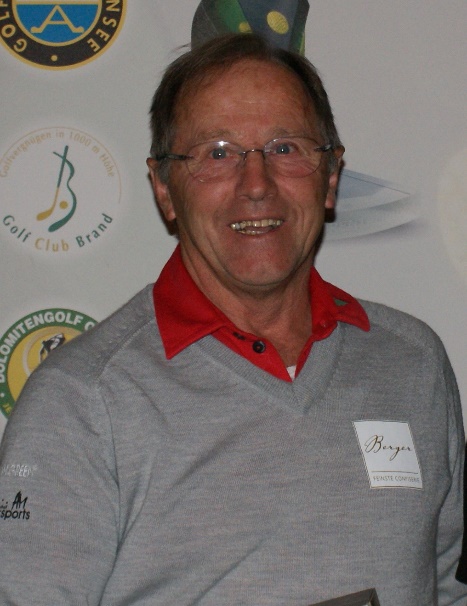 2. Simon Lackner
     GCC. Lärchenhof                           201 Pkt.
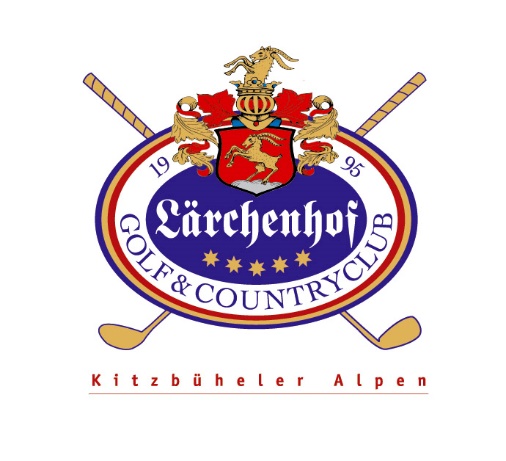 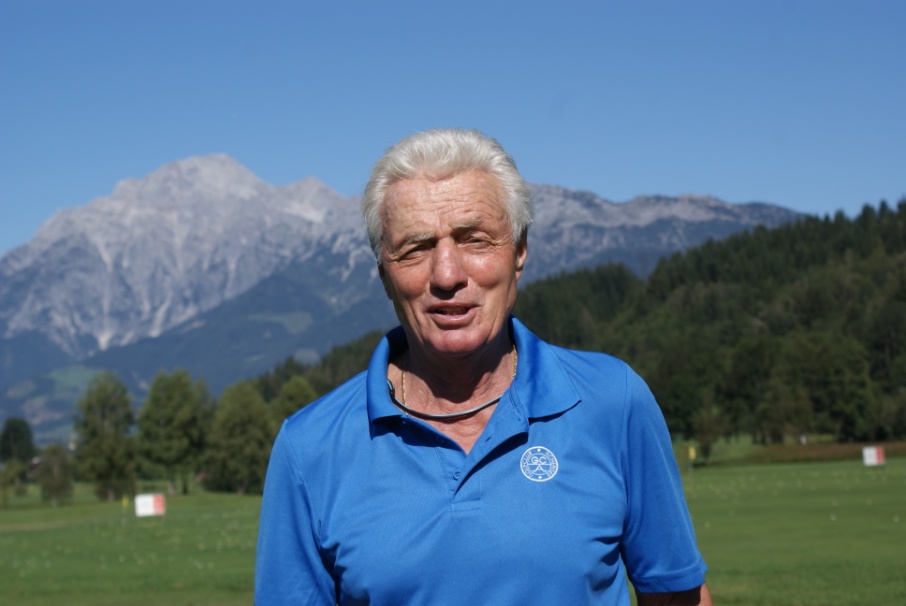 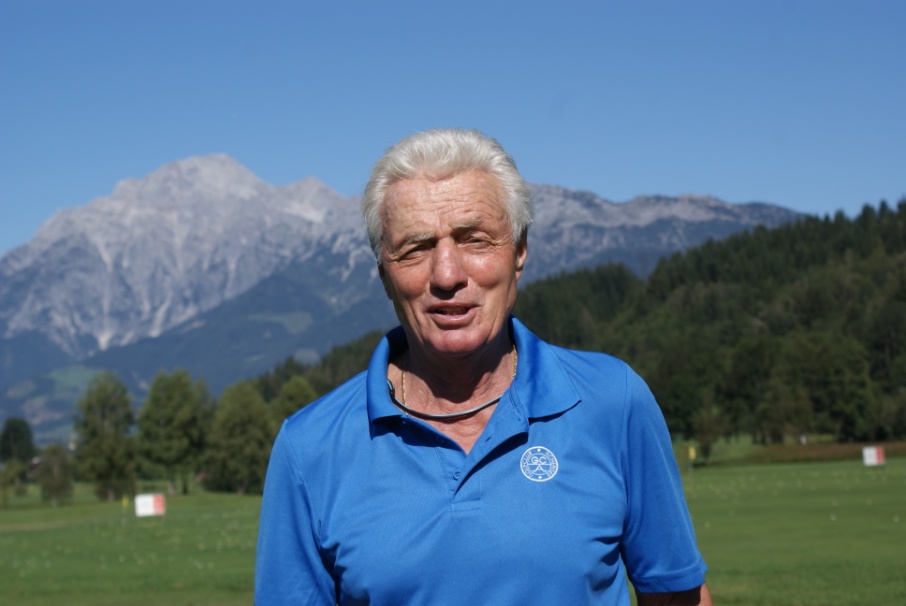 PreisverteilungDer Brutto – Einzelsieger
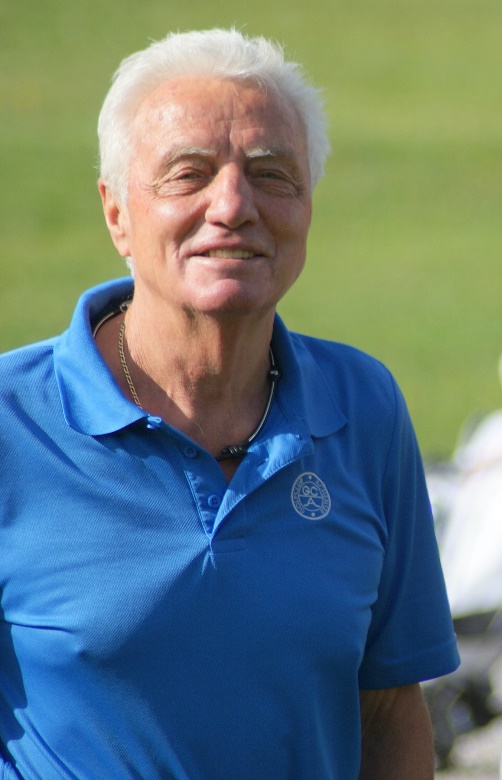 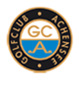 1. Hugo Nindl
     Golf- & Landclub Achensee             208 Pkt.
Mannschaftswertungen Netto 2015
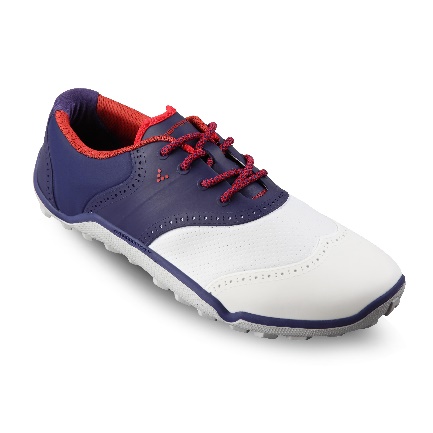 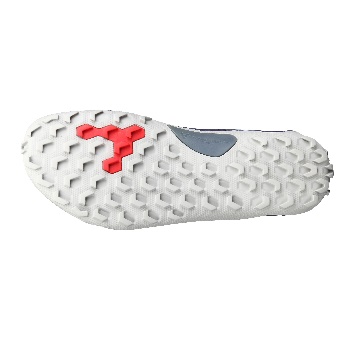 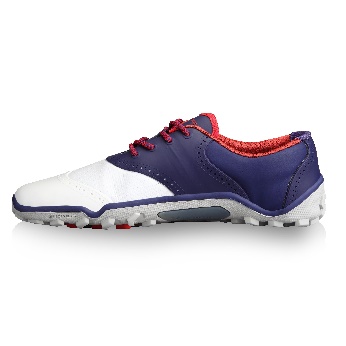 Mannschaftswertungen Netto 2015
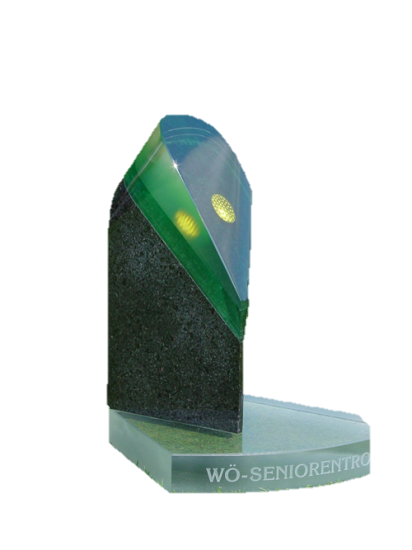 Rot = ohne die notwendigen  sieben      Wertungen
Mannschaftswertungen Netto 2015
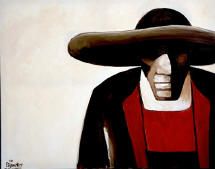 Mannschaftswertungen Netto 2015
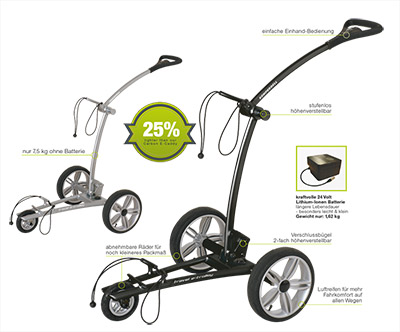 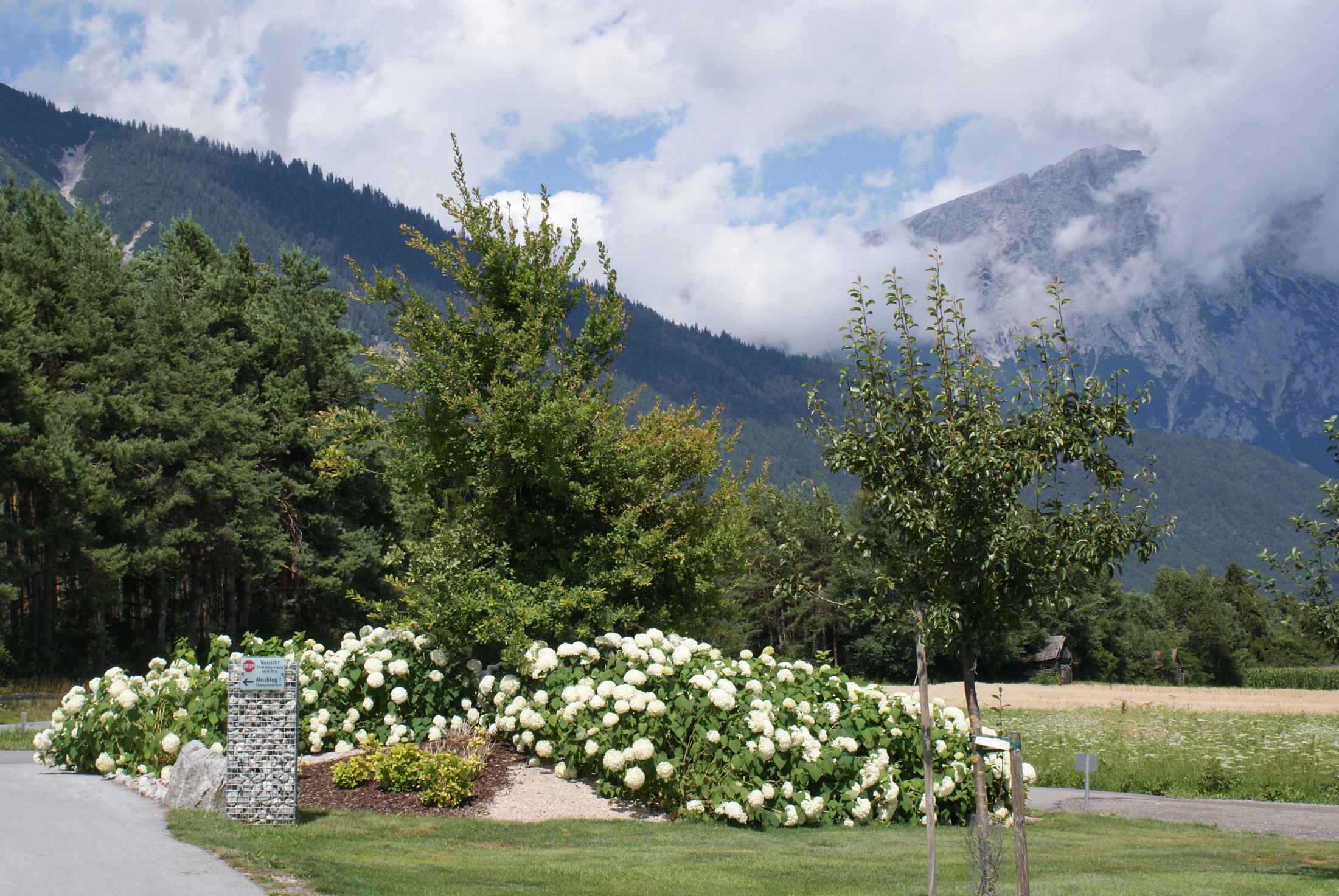 Mannschaftswertungen Netto 2015
3. Rang 
GC. Mieminger Plateau 945 Pkt.
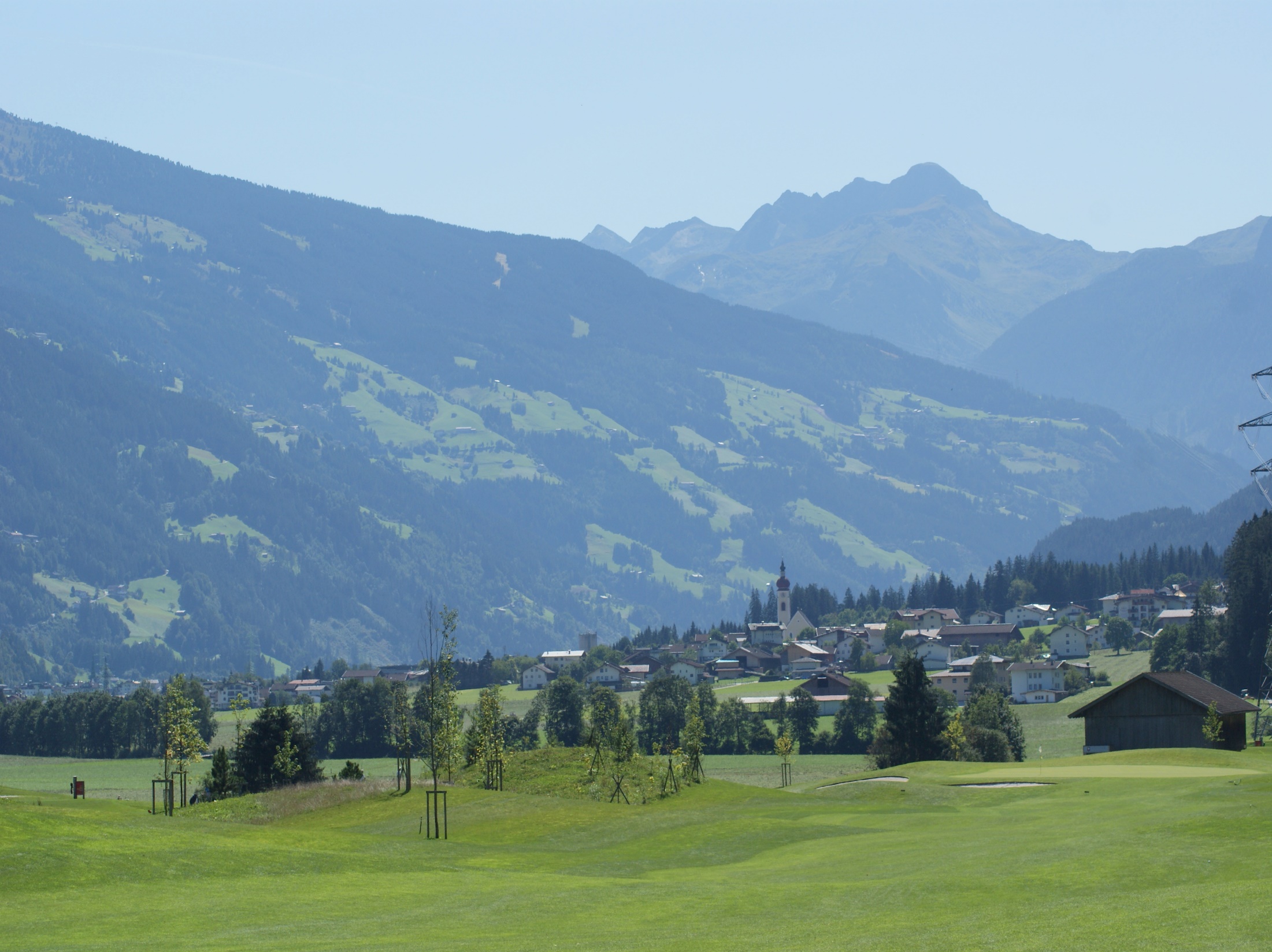 Mannschaftswertungen Netto 2015
2. Rang
GC. Zillertal - Uderns	965 Pkt.
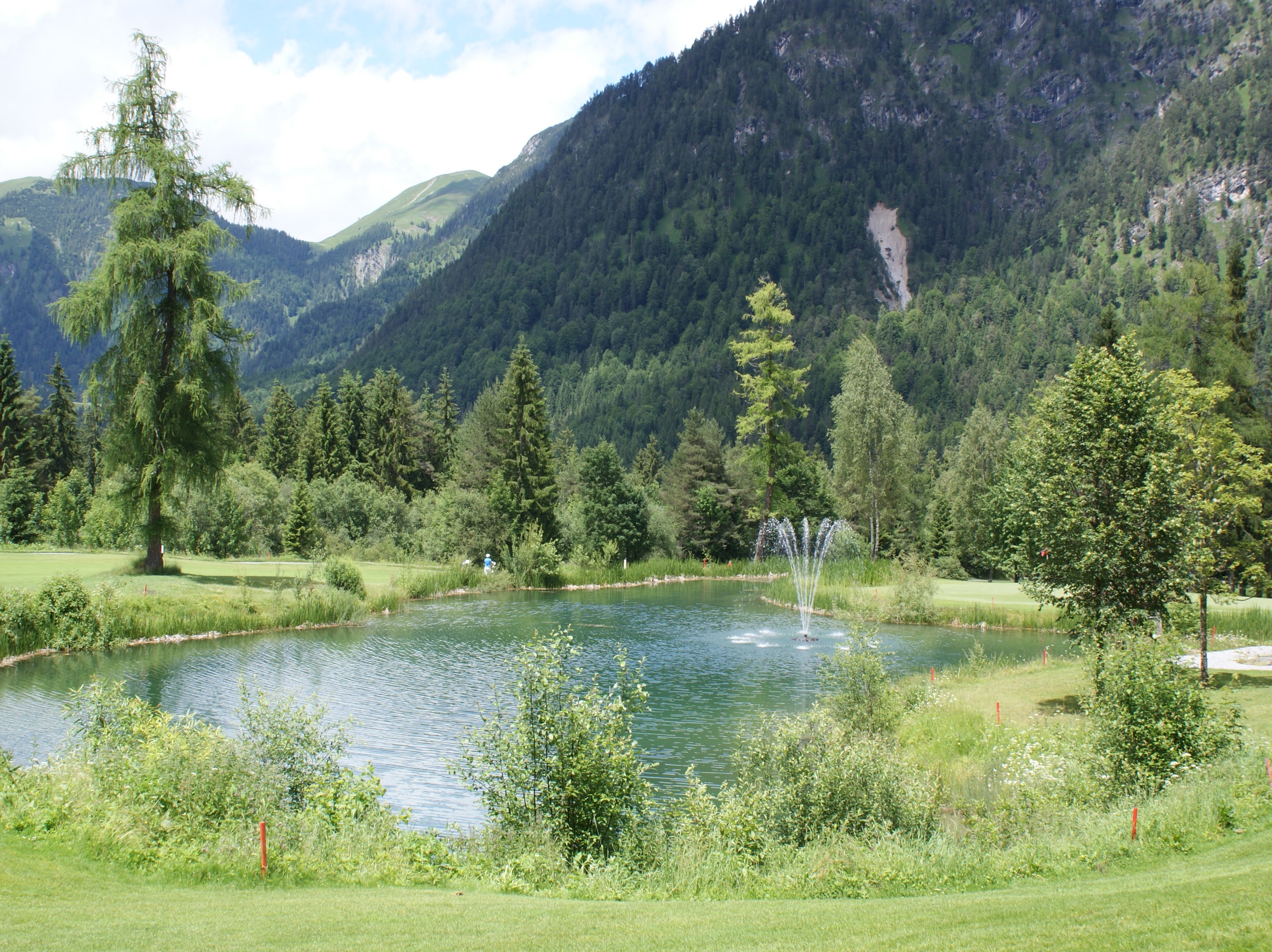 Mannschaftswertungen 2015 Netto
1. Rang
Golf- & Landclub Achensee 1008 Pkt.
Mannschaftswertungen Brutto 2015
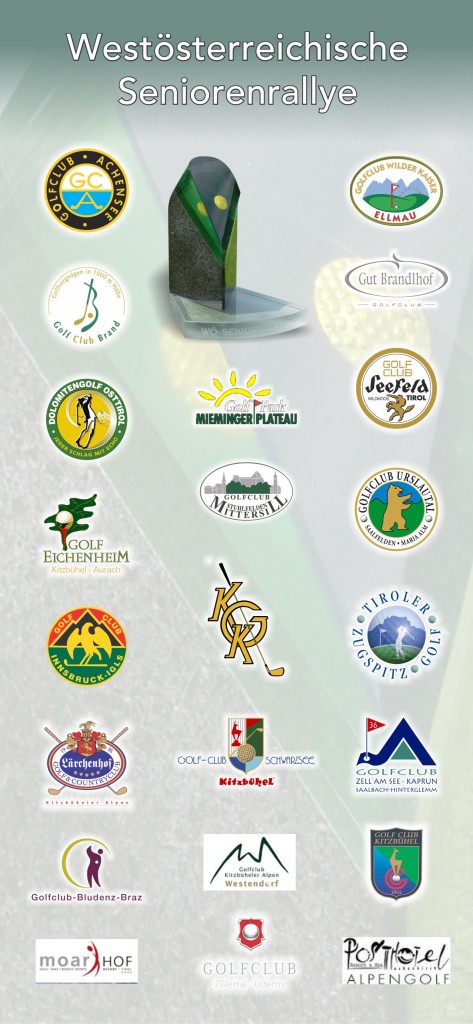 Rot = ohne die notwendigen  sieben      Wertungen
Mannschaftswertungen Brutto 2015
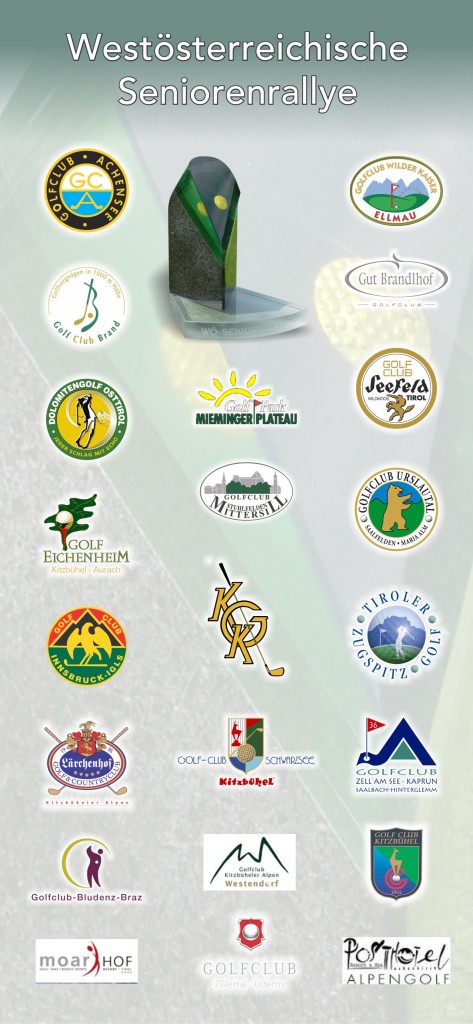 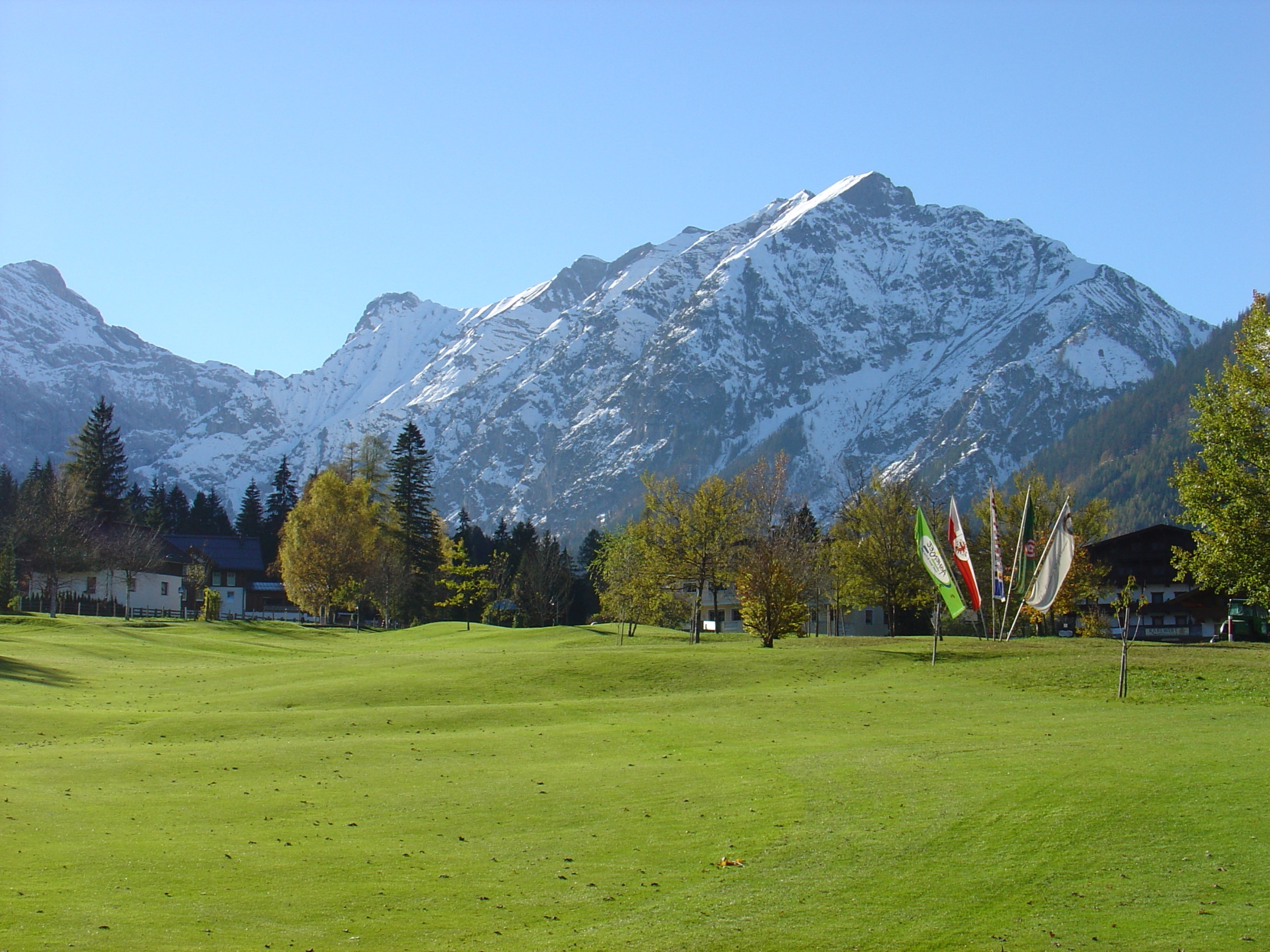 Mannschaftswertungen 20153.Brutto
GLC. Achensee 646 Punkte
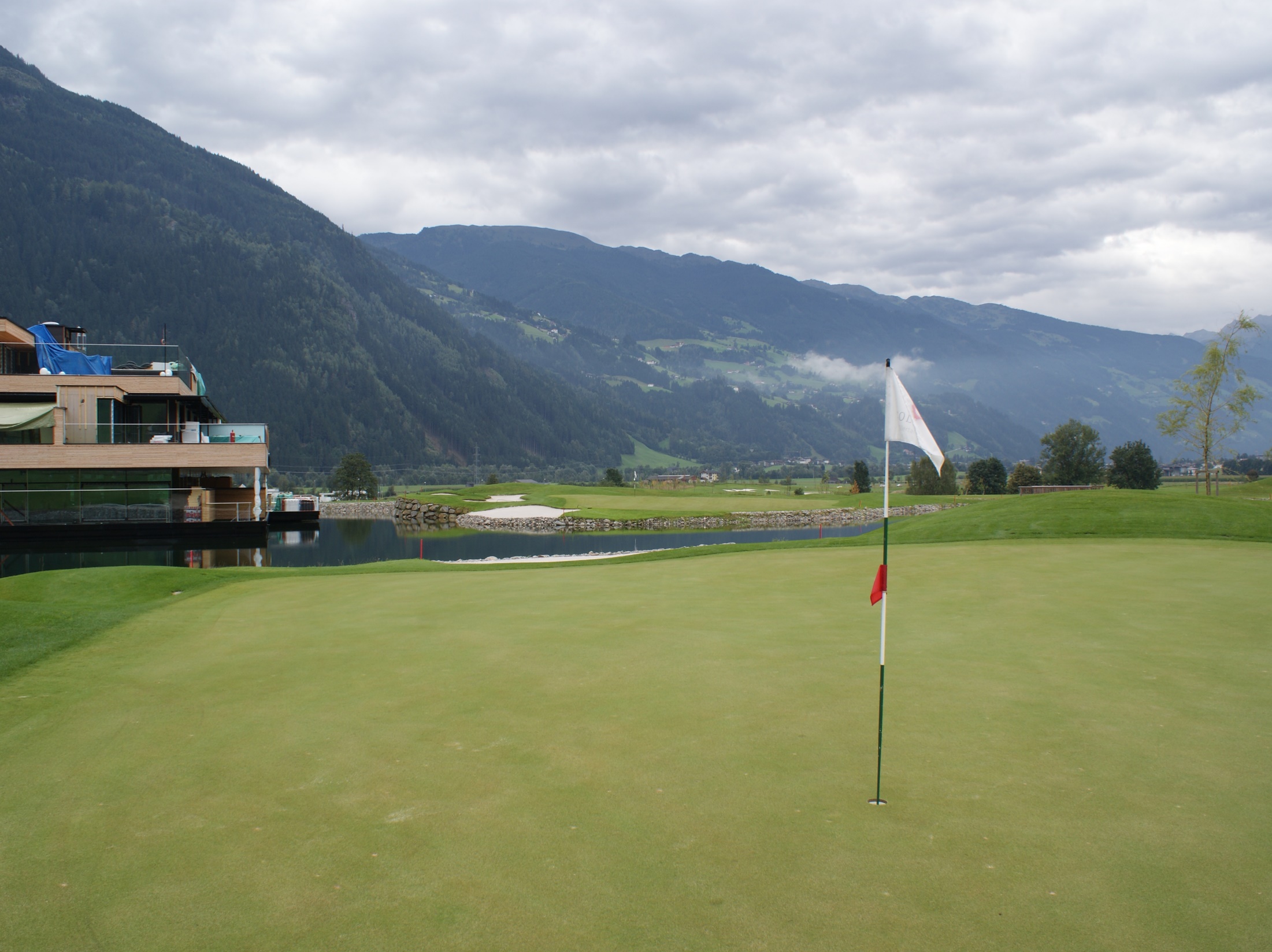 Mannschaftswertungen 2015  2. Brutto
GC. Zillertal Uderns 672 Pkt.
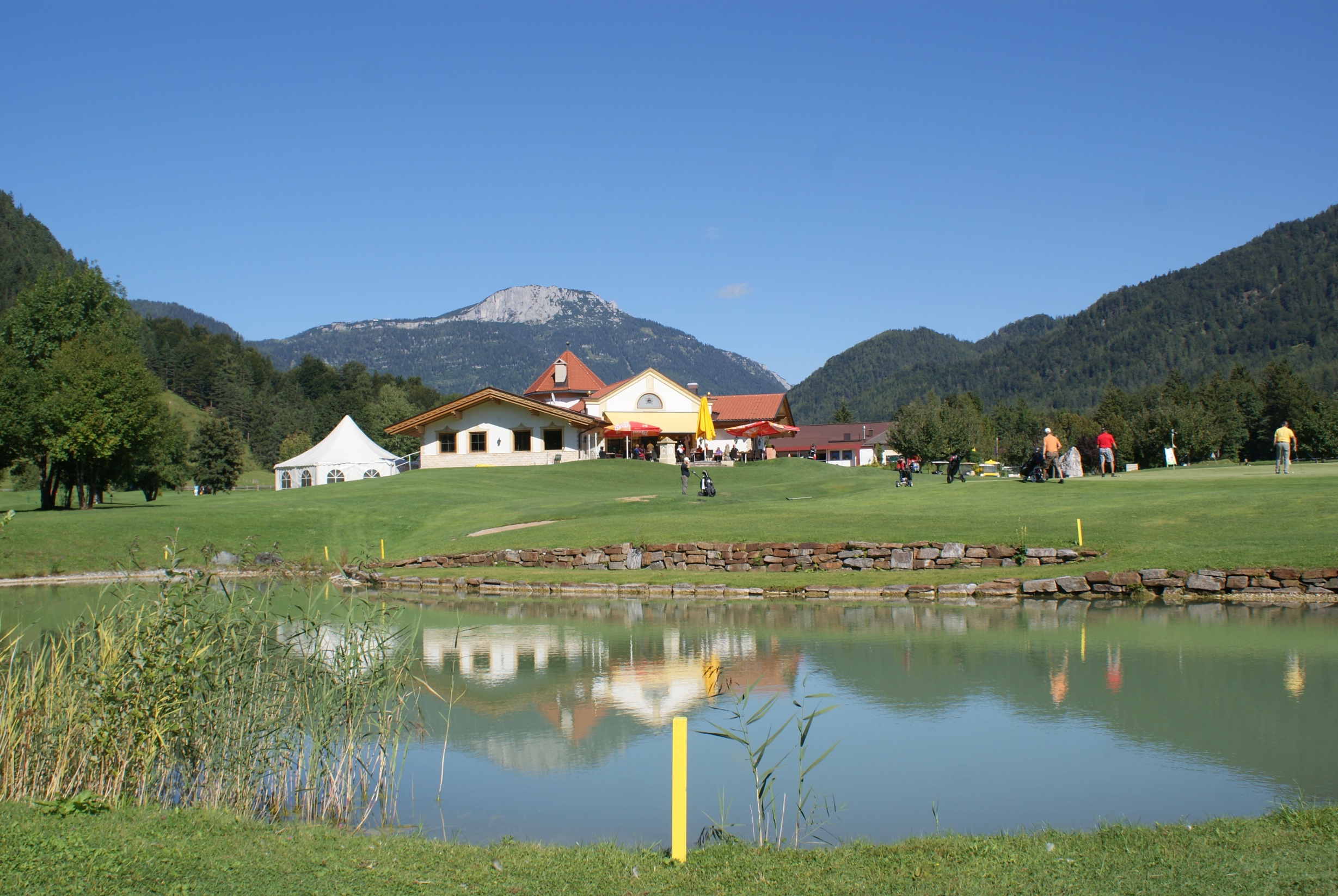 Mannschaftswertungen Bruttosieger 2015
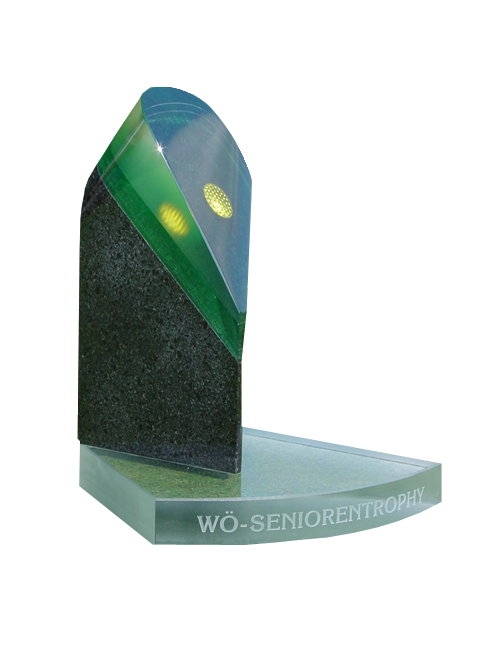 Golf- & Countryclub Lärchenhof  697 Pkt.
Wir - Horst und die zwei Peter  -bedanken uns für euer Kommen und fürs mit machen.
Wir danken unseren Senior Captains und den vielen Helfern, die mitgeholfen haben die Rallye abzuwickeln. 
Wir bedanken uns bei allen Clubs, bei deren Vorständen und  Mitarbeitern in den Sekretariaten und bei den Greenkeepern - sie alle haben einen guten Job und die Rallye zu einem Erlebnis für fast 1700 startende Senioren gemacht.
Nicht vergessen dürfen wir unsere Frauen, habt herzlichen Dank. Unser Dank gilt aber auch den vielen Sponsoren der half way Stationen, der Firma 

 und in besonderem Maße der Firma  Keenbrothers, die bei jedem Turnier ein Paar  LINX Golfschuhe unter den anwesenden Senioren verlosen lassen hat. 

Wir bedanken uns bei Rudi Pigneter für sein tolles Bild.

Wir danken den Spendern von Startgeschenken und allen Sponsoren, die uns mit Preisen unterstützt haben.
Nun wünschen wir Allen, kommt gut über den Winter, bleibt gesund und freut Euch mit uns auf die WOESR 2016. 

                                         Peter, Horst und Peter
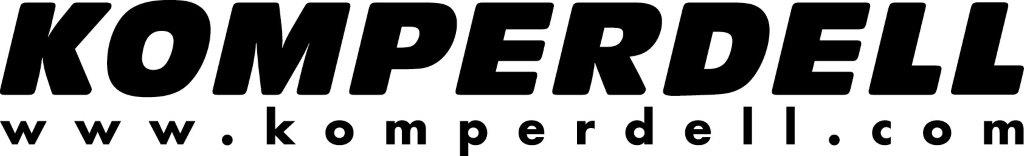 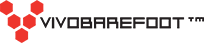 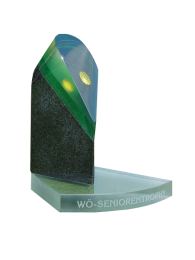 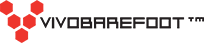 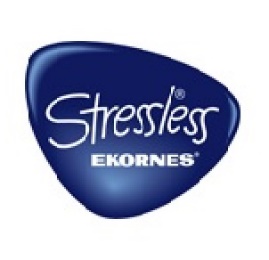 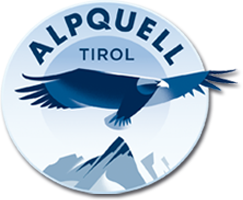 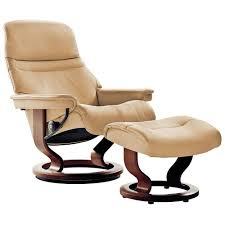 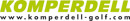 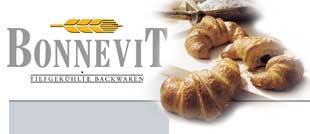 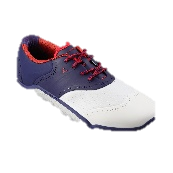 Und für den Vergleichskampf
vs. Rallye Mitte - viel Erfolg